Technology Based Public Engagement StrategiesTech Tools for Mapping LEP Community Engagement
Presented by: 
John Lozada, Manager of Federal Programs, MassDOT Civil Rights 
Gregory Sobczynski, Title VI Specialist, MassDOT Civil Rights
Paul Chenard, Transportation Planner, Old Colony Planning Council
Jimmy Pereira, Community/Transportation Planner, Old Colony Planning Council
|  Leading the Nation in Transportation Excellence  |  www.mass.gov/massdot
June 29, 2015
[Speaker Notes: All: 

- Introduce yourself and give a brief description of your job duties.]
2
|  Leading the Nation in Transportation Excellence  |  www.mass.gov/massdot
6/29/2015
[Speaker Notes: Greg: 

General description of MassDOT 
While we want to demonstrate the technology we are developing for improving public engagement, including language access, we are also committed to taking opportunities like this Conference to describe the work of the agency, its partners, and encourage that members of the public get involved in shaping transportation activities in the Commonwealth]
3
|  Leading the Nation in Transportation Excellence  |  www.mass.gov/massdot
6/29/2015
[Speaker Notes: Greg: 

Describe the structure of MassDOT 
Creation in 2009 
Modal divisions and type of work performed in each 
Where ODCR is situated]
The Federal Title VI Requirement

	To ensure that public funds are not spent in a way that encourages, subsidizes, or results in discrimination.  



Federal Requirements Extend to All Recipients and Subrecipients of Federal Aid for Transportation

State Transportation Agencies (MassDOT) are direct recipients of Federal transportation dollars; pass-through Federal financial assistance to subrecipients (such as Metropolitan Planning Organizations); monitor subrecipients for compliance and provide technical assistance.
4
|  Leading the Nation in Transportation Excellence  |  www.mass.gov/massdot
6/29/2015
[Speaker Notes: Greg: 

The impetus for the topics we are discussing and the tool we will be demonstrating is MassDOT’s obligation to comply with Federal nondiscrimination obligations, namely Title VI of the Civil Rights Act of 1964, as well as analogous state requirements. 
Due to the connection between Title VI obligations and federal funding, MassDOT maintains subrecipient relationships throughout the transportation sector. 
One of MassDOT’s key partner agencies, and subrecipients, is the state’s thirteen Metropolitan Planning Organizations 
These subrecipients are bound by the same nondiscrimination obligations , oversight of which MassDOT is responsible 
We are joined today by representatives from the Old Colony Planning Council who will not only describe the work of an MPO but will also detail the MPO role in maintaining the outreach tool we will demonstrate shortly and will describe some of the successes OCPC has had in connecting with the public across languages and demographics.]
Metropolitan Planning Organization (MPO)
5
|  Leading the Nation in Transportation Excellence  |  www.mass.gov/massdot
6/29/2015
[Speaker Notes: Paul/Jimmy: 

MPO as a creation of federal regulation for the purpose of structuring the transportation planning process and managing federal transportation dollars 
Description of membership, including  the efforts to ensure diverse membership reflective of the communities served 
The purpose of the 3 certification documents and the mandate for public input on their development 
RTP
TIP
UPWP]
6
|  Leading the Nation in Transportation Excellence  |  www.mass.gov/massdot
6/29/2015
[Speaker Notes: Paul/Jimmy: 
There are multiple geographic divisions across the state when dealing with transportation work. This includes RTA service areas, MPO boundaries, MassDOT highway districts  - all of these present the public with opportunities to get involved in transportation decision making, but it requires the opportunities for participation to be clear. MPOs provide the public with a great opportunity to share ideas about future transportation investments, and the MPOs can also direct the public to other opportunities to engage (such as project public hearings in highway districts). 
These divisions are particularly important in those instances where on municipality crosses MPO boundaries (ex: Stoughton)]
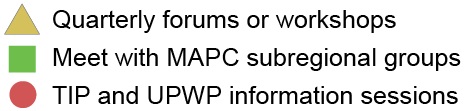 7
|  Leading the Nation in Transportation Excellence  |  www.mass.gov/massdot
6/29/2015
[Speaker Notes: Greg:
Transportation work is cyclical and the key documents (long range visions and short term project plans ) are updated on recurring cycles 
These cycles include opportunities for public participation 
But, the strength of the transportation plans produced through this process is at risk of being compromised when barriers prevent full and meaningful public participation 
The innovations we are discussing today which are designed to facilitate full and meaningful participation are an effort to rectify the programmatic weakness of the past]
Examples of Programmatic Weakness – How did we Get Here?
MassDOT has had mixed experience with inclusive and strategic public participation:


WeMove Massachusetts – insufficient engagement of language/minority groups in building long-range transportation strategy

MPOs and limited reach into minority/language group  constituencies – low meeting attendance and risk of challenge to Transportation Improvement Plan by people who are not included

Departmental activities – field translations in Right of Way done ad hoc, by staff or by family members, where taking of property is involved

Spending for interpreters based on lack of timely meeting notice
8
|  Leading the Nation in Transportation Excellence  |  www.mass.gov/massdot
6/29/2015
[Speaker Notes: John: 
- Provide details on the examples of weak/ineffective public engagement and the risk of not building a strong public engagement process]
9
|  Leading the Nation in Transportation Excellence  |  www.mass.gov/massdot
6/29/2015
[Speaker Notes: Greg:

- As MassDOT continued to strive for more comprehensive and effective Title VI program development and implementation, the experiences John described coupled with federally identified areas of concern 
Through the federal compliance review process, several public engagement concerns were identified and MassDOT set about developing multi-faceted strategies to eliminate these concerns 
These strategies, including steps to improve public engagement, were built with not only MassDOT in mind, but also MassDOT’s subrecipients.]
MassDOT Title VI Public Participation Plan (PPP)
FHWA and FTA have concurred with MassDOT’s PPP, which is designed to be used across MassDOT and MBTA public engagement. 

The PPP adds protocols and resources to public engagement, supporting civil rights requirements, related federal and state regulations, and existing agency Standard Operating Procedures   

PPP is built for two audiences: 
Members of the public – identifying opportunities to identify, shape, and weigh in on transportation initiatives 
MassDOT/MBTA staff – detailing protocols and resources for encouraging diversity and eliminating barriers in public involvement 

PPP provides scaled and customized public engagement strategies across three key public participation formats in the transportation sector: 
General invitation large group sessions like public meetings and public hearings 
Focused small group sessions like public advisory committees 
One-on-one interactions like meeting property  owners or walk-ins
10
|  Leading the Nation in Transportation Excellence  |  www.mass.gov/massdot
6/29/2015
[Speaker Notes: John:  

History of the development of MassDOT’s PPP
Purpose of the PPP (MassDOT use, subrecipient use, civil rights obligations reached by the protocols/resources therein) 

Greg: 
MassDOT looked to internal departments and external partners, like subrecipient MPOs, for examples of strong and replicable public engagement strategies that met the spirit of civil rights requirements 
OCPC has stood out from the crowd for a number of years as a subrecipient committed to achieving full and meaningful public participation]
OCPC Innovating in Public Engagement
Multi-lingual Radio: 
http://www.ocpcrpa.org/media/OCPC_Radio_English.mp3 
http://www.ocpcrpa.org/media/OCPC_Radio_Espanol.mp3 
http://www.ocpcrpa.org/media/OCPC_Radio_Portugues.mp3 

YouTube Outreach: 
https://www.youtube.com/watch?v=8GNd-T1dFRY
11
|  Leading the Nation in Transportation Excellence  |  www.mass.gov/massdot
6/29/2015
[Speaker Notes: Jimmy/Paul: 
- Brief description of examples of OCPC innovations in public outreach and how these activities support the organization’s Title VI/ADA requirements]
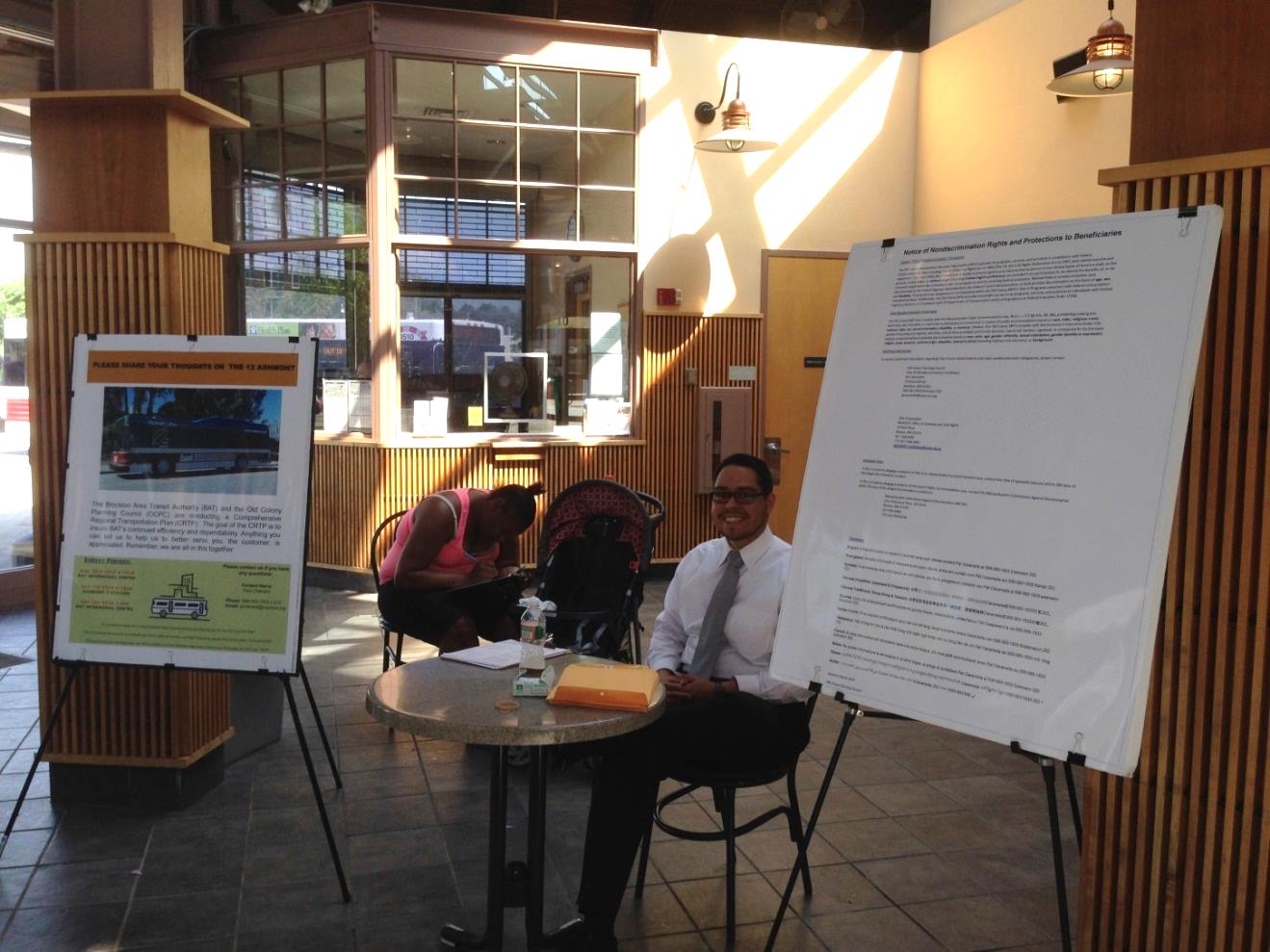 Connecting with people in places where people already congregate, such as malls, farmers markets, supermarkets and groceries
12
|  Leading the Nation in Transportation Excellence  |  www.mass.gov/massdot
6/29/2015
[Speaker Notes: Jimmy/Paul: 
Continued description of novel OCPC outreach work
How have these strategies improved the work of the MPO, solidified relationships with community groups, and increased participation.]
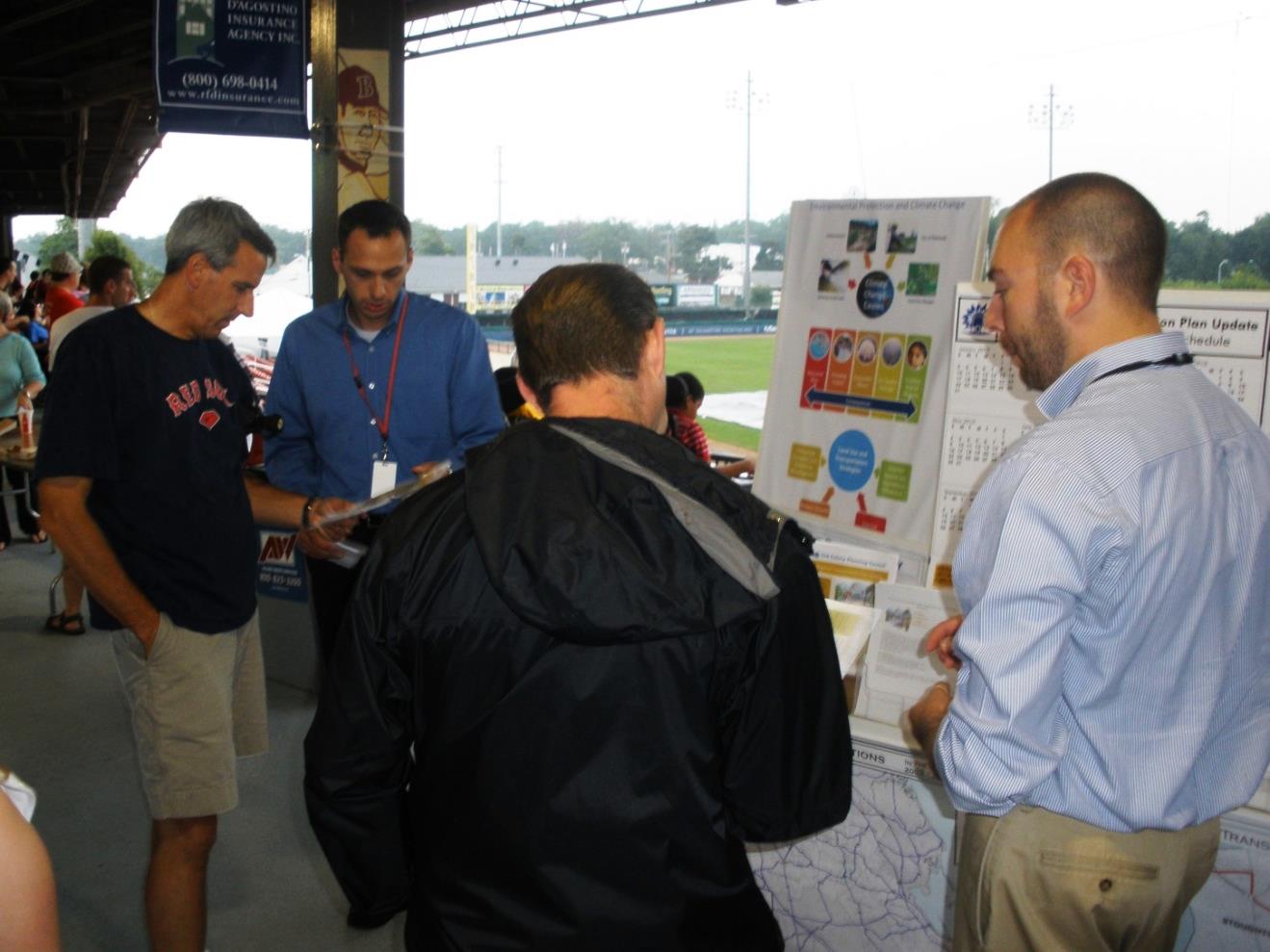 Attending community events, like minor league baseball games, open streets events, fairs and festivals.
13
|  Leading the Nation in Transportation Excellence  |  www.mass.gov/massdot
6/29/2015
[Speaker Notes: Jimmy/Paul: 
- Continued description of novel OCPC outreach work]
Key Innovation- Title VI Project Mapping Tool
Evolving beta version serves to identify languages spoken, accessible meeting locations, and local organizations for outreach 

Intended users include MassDOT/MBTA, MPOs, municipalities, consultants, and the general public

Map is currently under development to improve data quality and usability.  Next steps envision a deeper platform with additional features. 



http://services.massdot.state.ma.us/maptemplate/languagetracts 

http://54.175.228.150/TitleVITest
14
|  Leading the Nation in Transportation Excellence  |  www.mass.gov/massdot
6/29/2015
[Speaker Notes: Greg:
Description of the Map Tool as a key innovation for meeting the objectives of the Public Participation Plan 
Vision: one-stop shop for demographic/community/resource data to inform public engagement strategies 
Current capabilities: three key functions 

[PERFORM THE DEMONSTRATION] 

Greg/John: 
Future use: 
Ability to incorporate and cross reference all manner of geo-coded data through GIS layers (transit stop locations, MPO/RTA boundaries, project level-data connect)
Ability to automate quality control by running reports on magnitude of data and accuracy of data 
Challenges encountered thus far: 
MPO challenges with culling outreach lists
Limitations of the template platform (inability to combine multiple layers into a selection) 
IT security issues,]
Sharing the Public Engagement Responsibility
This responsibility reaches any person or entity using state or federal monies on behalf of MassDOT/MBTA projects and initiatives:

MassDOT and MBTA (primary responsibility, but can delegate authority through contracts and designations), including all public facing agency departments 

Project Proponents - Cities and Towns  

Consultants (planners, designers) 

MPOs – all are subrecipients to MassDOT and many are direct FTA recipients, having major Title VI program responsibilities, 

RTAs – most are direct recipients of Federal dollars through FTA, but there is also responsibility to MassDOT through pass-through of state and federal dollars.
15
|  Leading the Nation in Transportation Excellence  |  www.mass.gov/massdot
6/29/2015
[Speaker Notes: John: 
The Title VI/ADA compliant public engagement responsibility reaches numerous partners and stakeholders in the transportation sector – the tool should therefore grow to be available/useful to all these groups 
The consultant community (ACEC) is being kept in the loop on the development of this tool 
Subrecipient meetings (MARPA, TMG) are regularly used to showcase latest developments and request testing/feedback]
Further Discussion
Can you see a use for such a tool in your industry?
Could the work you do be streamlined or strengthened with comprehensive advance knowledge of community demographics? 
Could this type of program be adapted and supported by your agency, or does your agency already have a similar tool or strategy? 
Where MassDOT is relying on the MPO structure for the integrity of contact data, how could other state or private agencies ensure data stays current and accurate? 
What resources would be required for an adequate quality control process? 
How would you suggest determining if an outreach database is representative of a community? 
How best to designate the responsibility of assessing the accessibility of potential meeting locations?
16
|  Leading the Nation in Transportation Excellence  |  www.mass.gov/massdot
6/29/2015
[Speaker Notes: Greg: 

Open discussion of the questions

Jimmy/Paul: 

- Questions for the public:
What would make our public events more convenient for you?
Are there any missing links in the process that aren’t currently clear to you?]
Additional Resources
OCPC Title VI Content: 
http://www.ocpcrpa.org/title_vi.html 

OCPC Current Projects: 
http://www.ocpcrpa.org/projects.html 

MassDOT Title VI Content: 
Notice to the Public http://www.massdot.state.ma.us/OfficeofCivilRights/TitleVI/NoticetothePublic.aspx 

Public Participation Plan http://www.massdot.state.ma.us/Portals/0/docs/CivilRights/TitleVI/FTA/0018_Appendix05-A.pdf  

Language Access Plan http://www.massdot.state.ma.us/Portals/0/docs/CivilRights/TitleVI/FTA/0020_appendix06-A.pdf 

MassDOT ADA Content:
Interim Transition Plan http://www.massdot.state.ma.us/OfficeofCivilRights/ADA.aspx  

Metropolitan Planning Organizations (MPO): 
https://www.massdot.state.ma.us/planning/Main/PlanningProcess/RegionalPlanning.aspx 

Massachusetts Association of Regional Transit Authorities (MARTA): 
http://matransit.com/
17
|  Leading the Nation in Transportation Excellence  |  www.mass.gov/massdot
6/29/2015
[Speaker Notes: John/Greg: 

Closure]